КИСЕЛИНЕ И БАЗЕ
ПОНОВИМО!
ОКСИД НЕМЕТАЛА + Н2О 
ОКСИД МЕТАЛА + Н2О 
БАЗА
(ХИДРОКСИД)
КИСЕЛИНА
Обавезно садрже позитивне јоне водоника Н+.
Водоникови јони одређују киселост средине и  увијек су позитивно једновалентни.
Обавезно садрже хидроксидну групу ОН-.
Хидроксидни јони одређују базност средине и увијек су негативно једновалентни.
Киселине и базе се могу идентификовати употребом индикатора, нпр. лакмус папиром
ТЕСТИРАЊЕ КИСЕЛИНА И БАЗА СА ЛАКМУС ПАПИРОМ
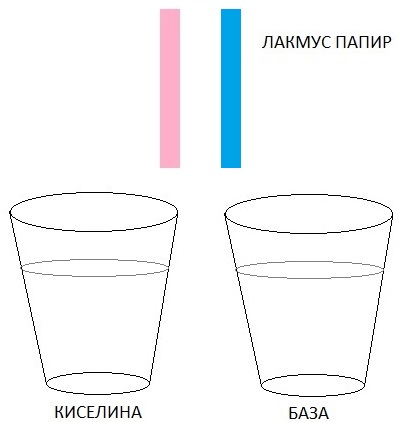 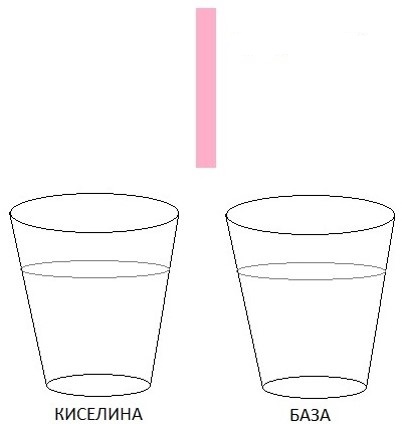 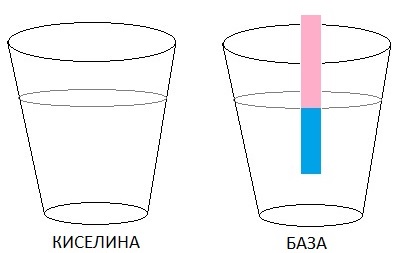 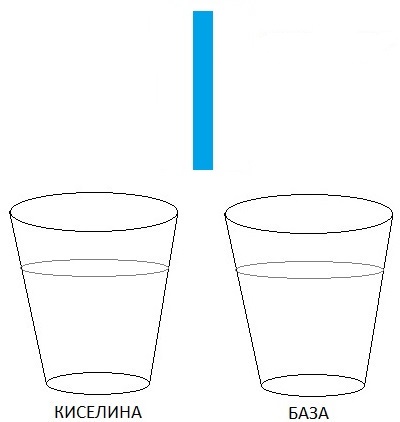 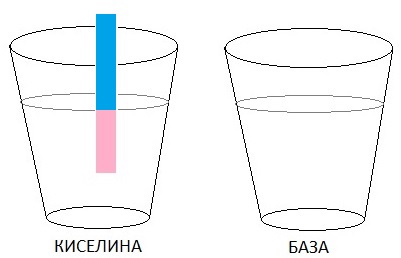 ХЕМИЈСКЕ ФОРМУЛЕ
БАЗА (ХИДРОКСИДА):
КИСЕЛИНА:
H2CO3 угљена/карбонатна
H2SO3 сумпораста/сулфитна
H2SO4 сумпорна/сулфатна
HNO3 азотна/нитратна
HNO2 азотаста/нитритна
H3PO4 фосфорна/фосфатна
H3PO3 фосфораста/фосфитна
HCl хлороводонична/хлоридна
H2S сулфидна/водоник-сулфид
NaOH натријум-хидроксид
KOH калијум-хидроксид
Ca(OH)2 калцијум-хидроксид
Mg(OH)2 магнезијум-хидроксид
Al(OH)3 алуминијум-хидроксид
CuOH бакар(I)-хидроксид
Cu(OH)2 бакар(II)-хидроксид
Fe(OH)2 гвожђе(II)-хидроксид
Fe(OH)3 гвожђе(III)-хидроксид
ДОМАЋА ЗАДАЋА:Лабораторијска вјежба
Прибор:
5 чаша;
црвени купус;
блендер.
Поступак:
Уситнити црвени купус у блендеру или ситно насјечен црвени купус прелити са врелом водом. 
Добијени сок црвеног купуса расподијелити у 5 чаша, те у сваку чашу додати по једну супстанцу у малим количинама: 
исцијеђен сок од лимуна, 
сирће,
соду-бикарбону, 
течни сапун и 
воду.
Хемикалије:
исцијеђен сок од лимуна;
сирће;
сода-бикарбона;
течни сапун;
вода.